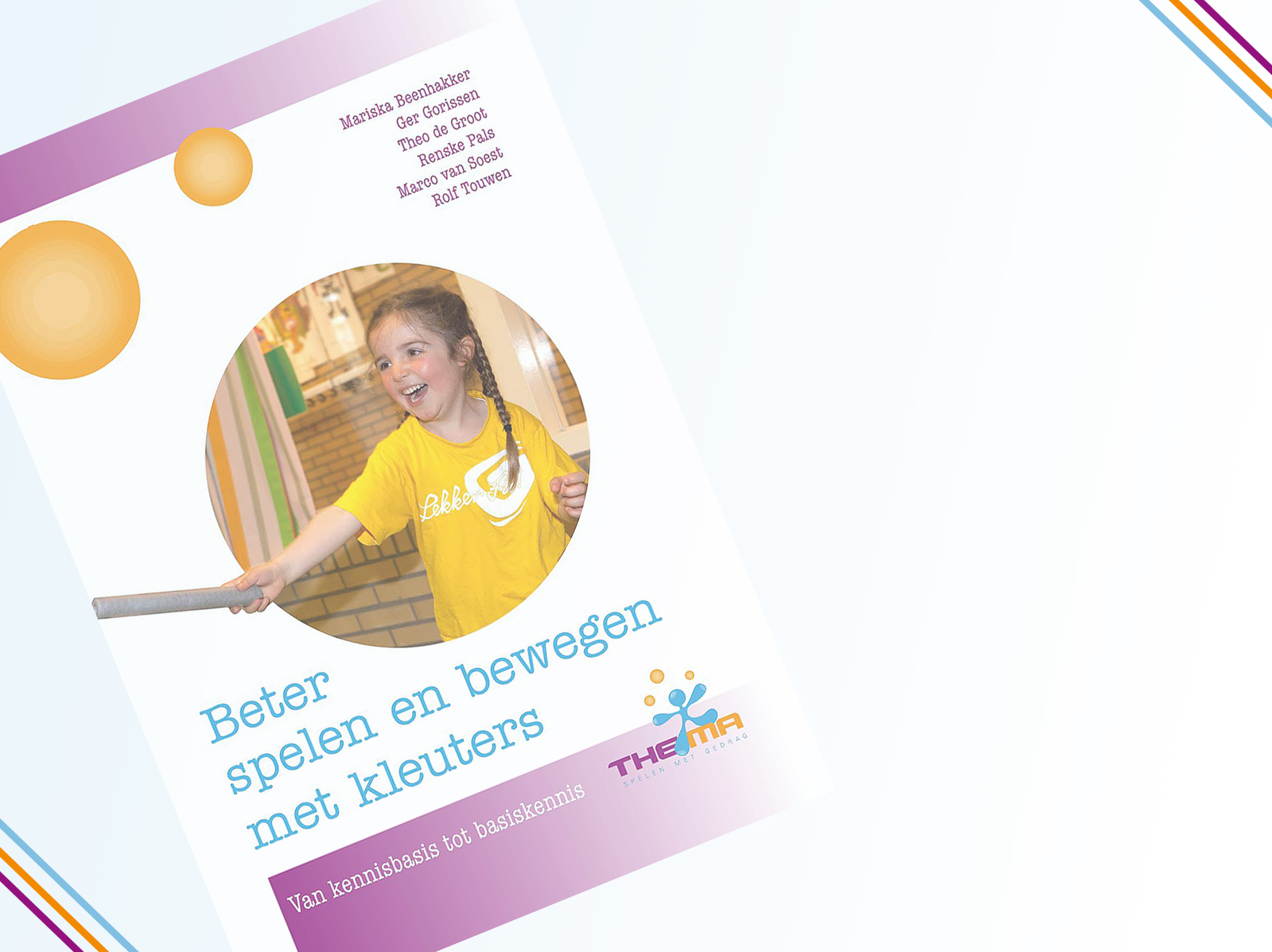 Belang bewegingsonderwijs met kleuters
Hoofdstuk 4
De Leer-kracht van
het kind
Over het (leer)vermogen van het kind
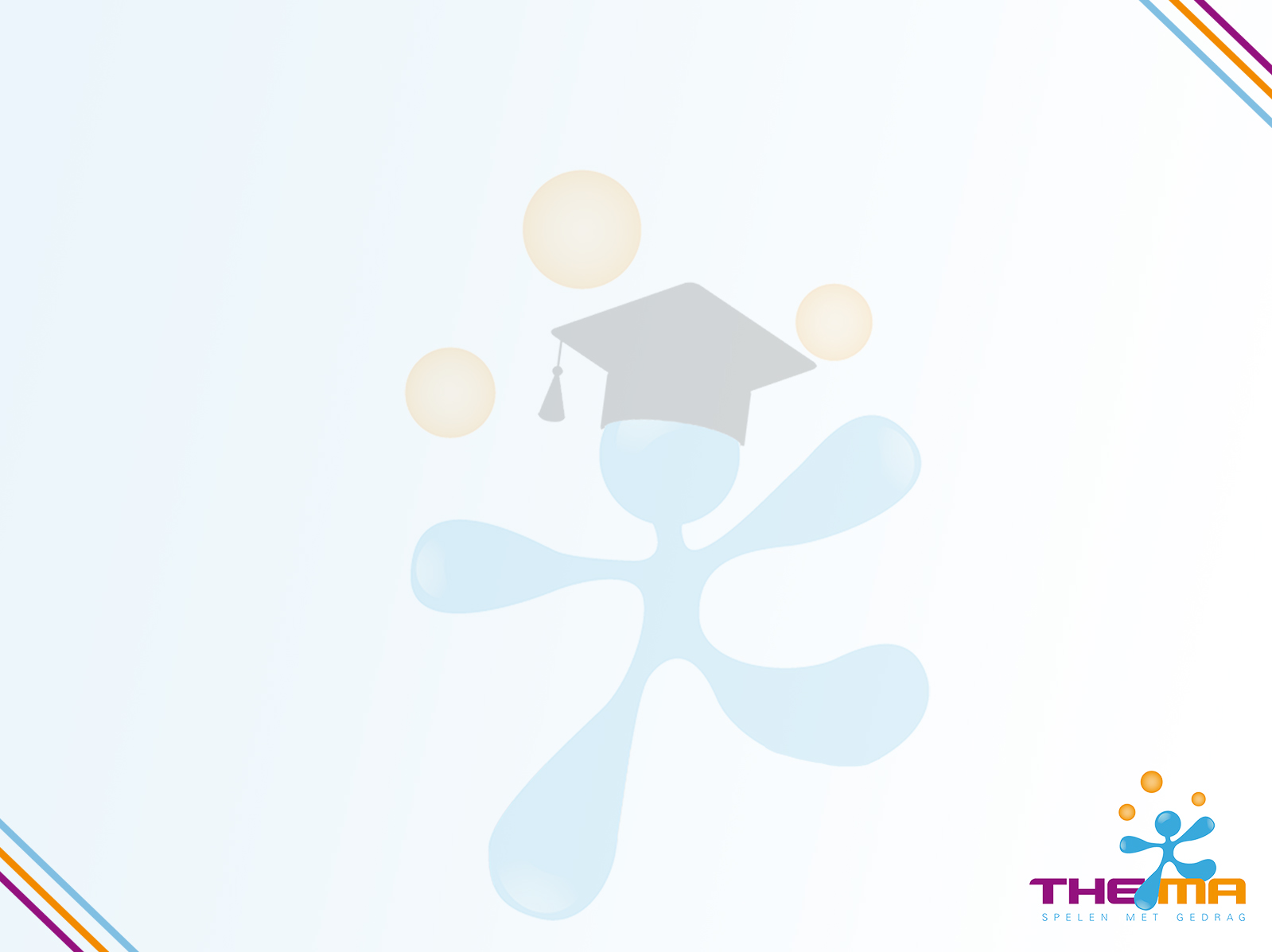 Leerbehoeften (1)
Speelkriebels
Vijf ontwikkelingslijnen
Wijze van openstellen tot de bewegingsomgeving
Lijn van toenemende bewegingsvaardigheid
Van uitgelokt bewegen naar zelfontworpen uitdagingen
Onderscheiden van steeds meer en verschillende bewegingsbetekenissen
In toenemende mate richten op het samenspelen
Hoofdstuk 4
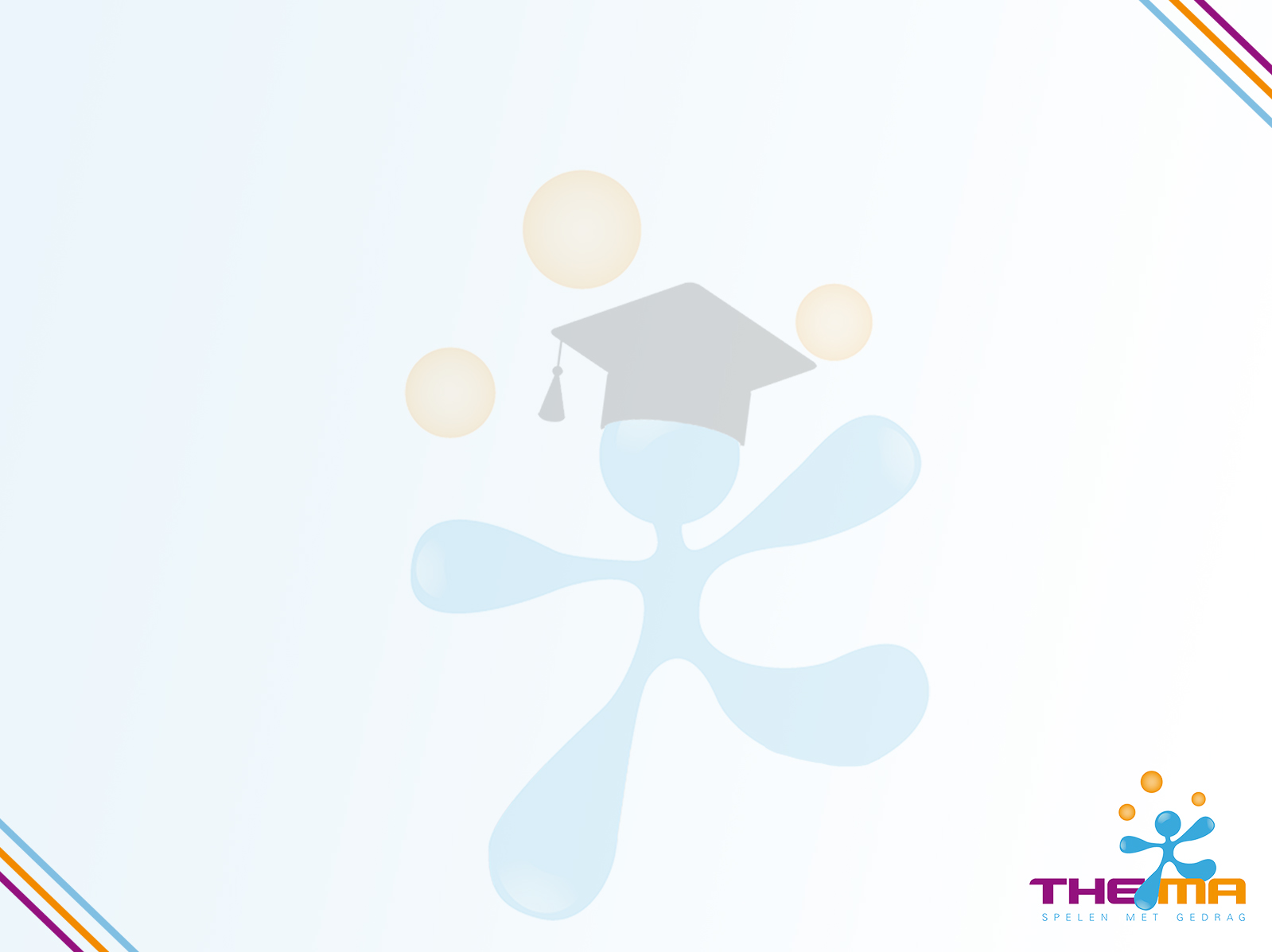 Leerbehoeften (2)
Modaliteiten 
Vieren
Sparren
Leren
Ontmoeten
Hoofdstuk 4
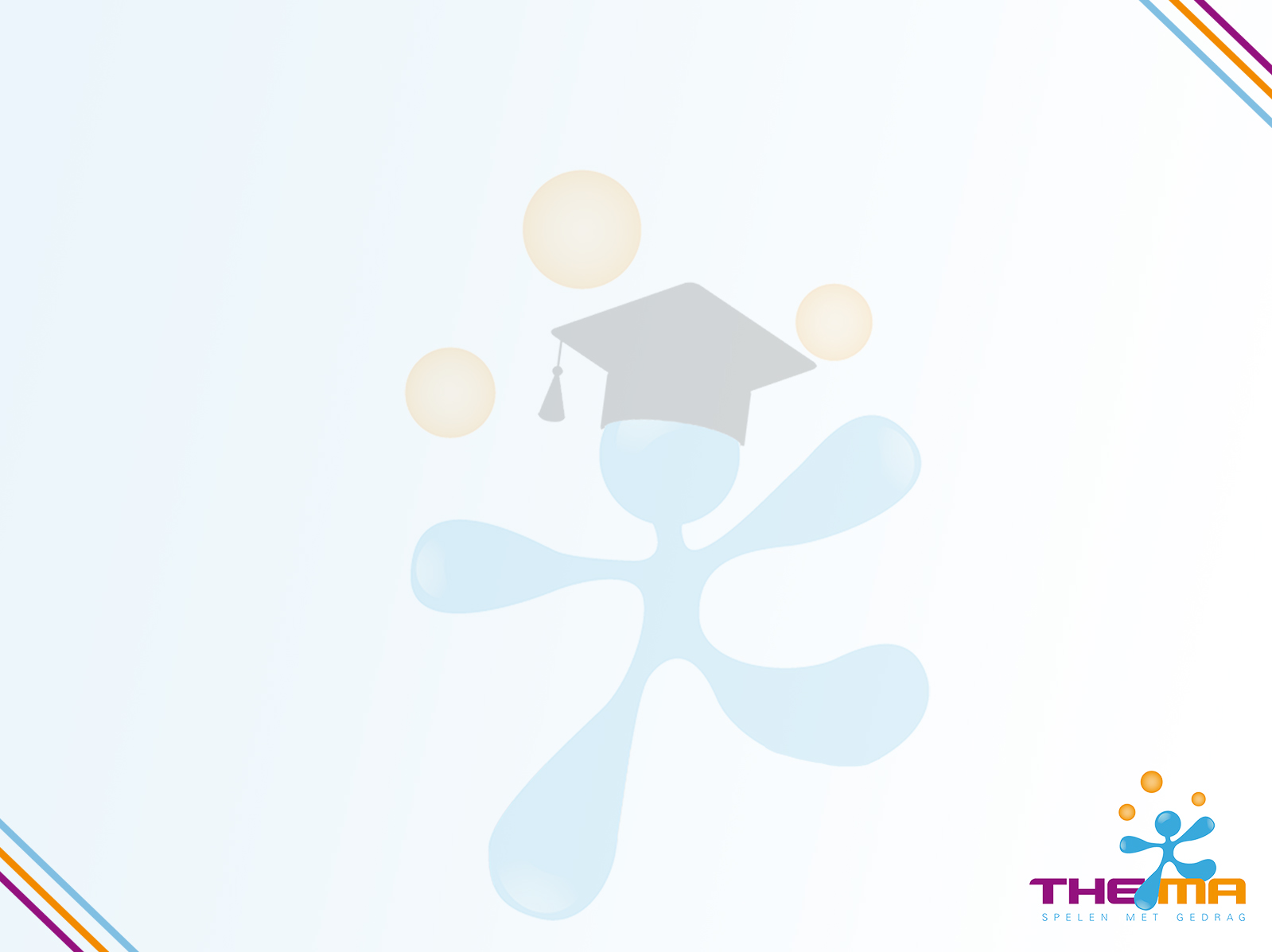 Leerbehoeften (3)
De eigens 
Leertempo
Beweegniveau
Interesses
Leerstijl
Hoofdstuk 4
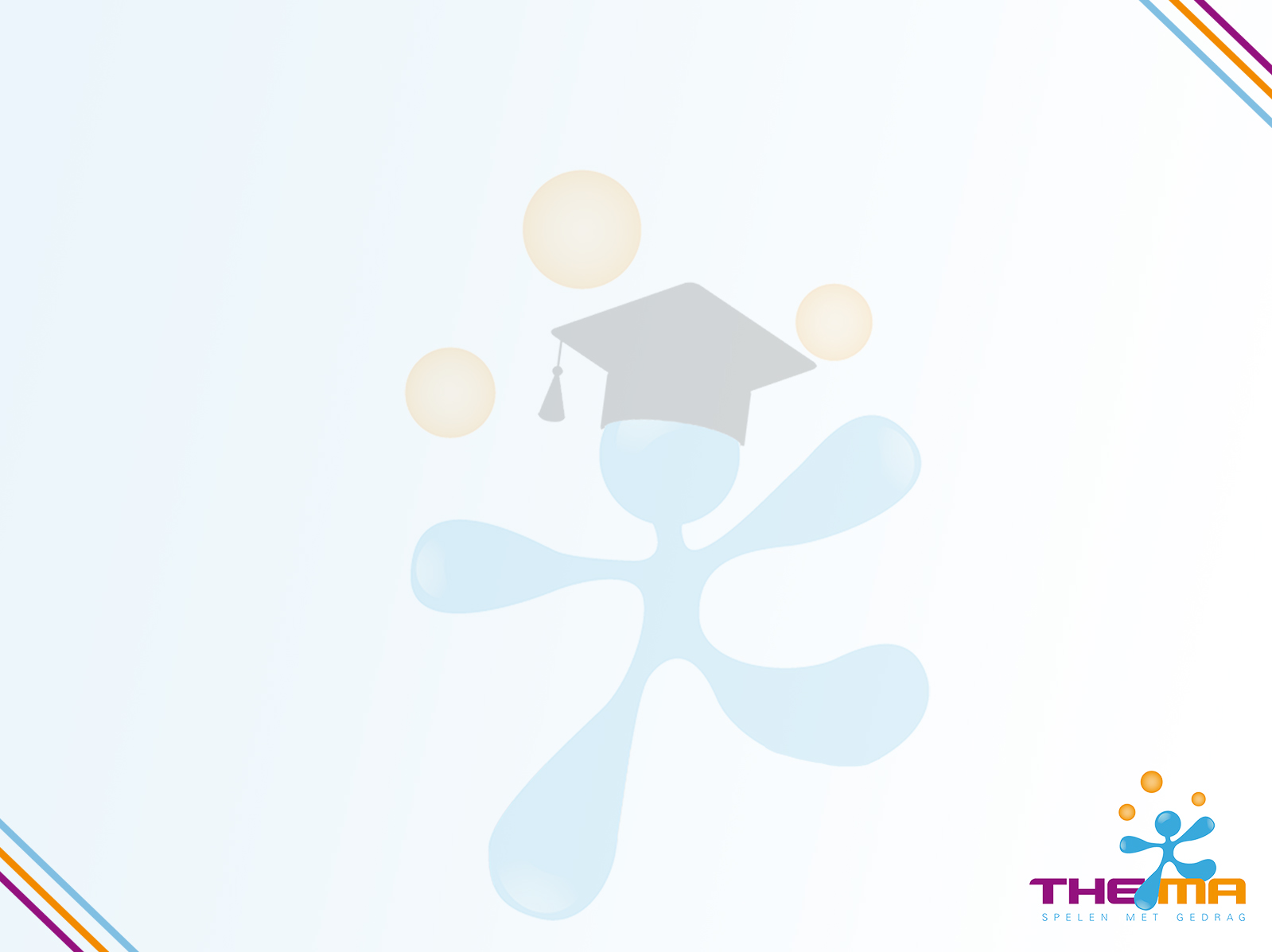 Leerstijlen
Twee assen
Van actief experimenteren naar reflectief observeren
Van actief naar beschouwend leren
Van formuleren van abstracte begrippen naar concreet ervaren
Van veel aandacht voor concreet ervaren naar veel aandacht voor begripsvorming en conceptualisering

Vier typen
Doener
Beschouwer
Denker
Beslisser
Elk type heeft zijn eigen kernmerken en karakteristieken
Hoofdstuk 4
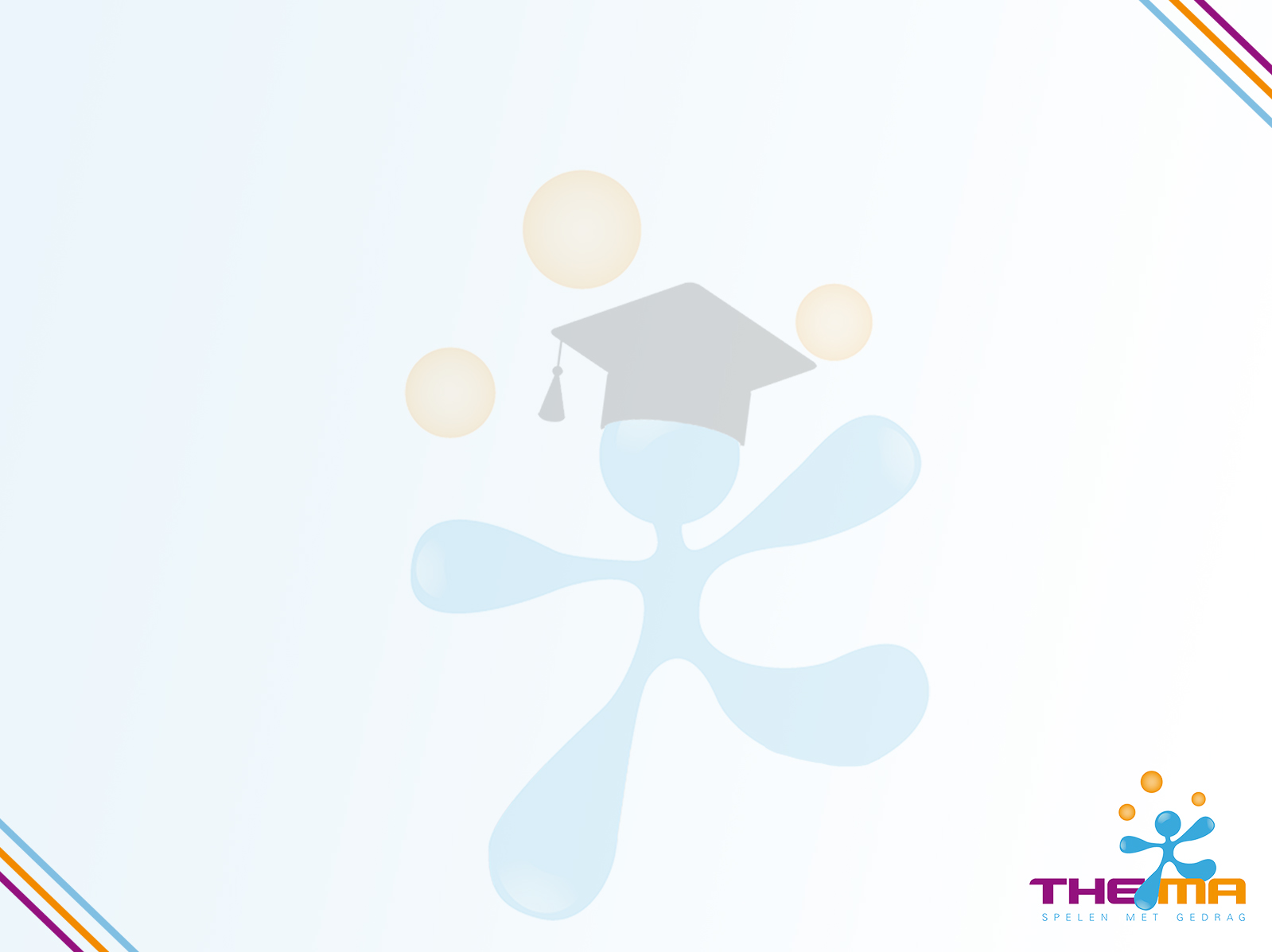 Skill-willmatrix (1)
Gaat over willen en kunnen, over motivatie en vaardigheid
Motivatie
Wat werkt motiverend?

Mindset
Statische mindset
Kwaliteiten en talenten staan vast
Groei-mindset
Kwaliteiten en talenten worden ontwikkeld en vergroot door hard werken en toewijding
Hoofdstuk 4
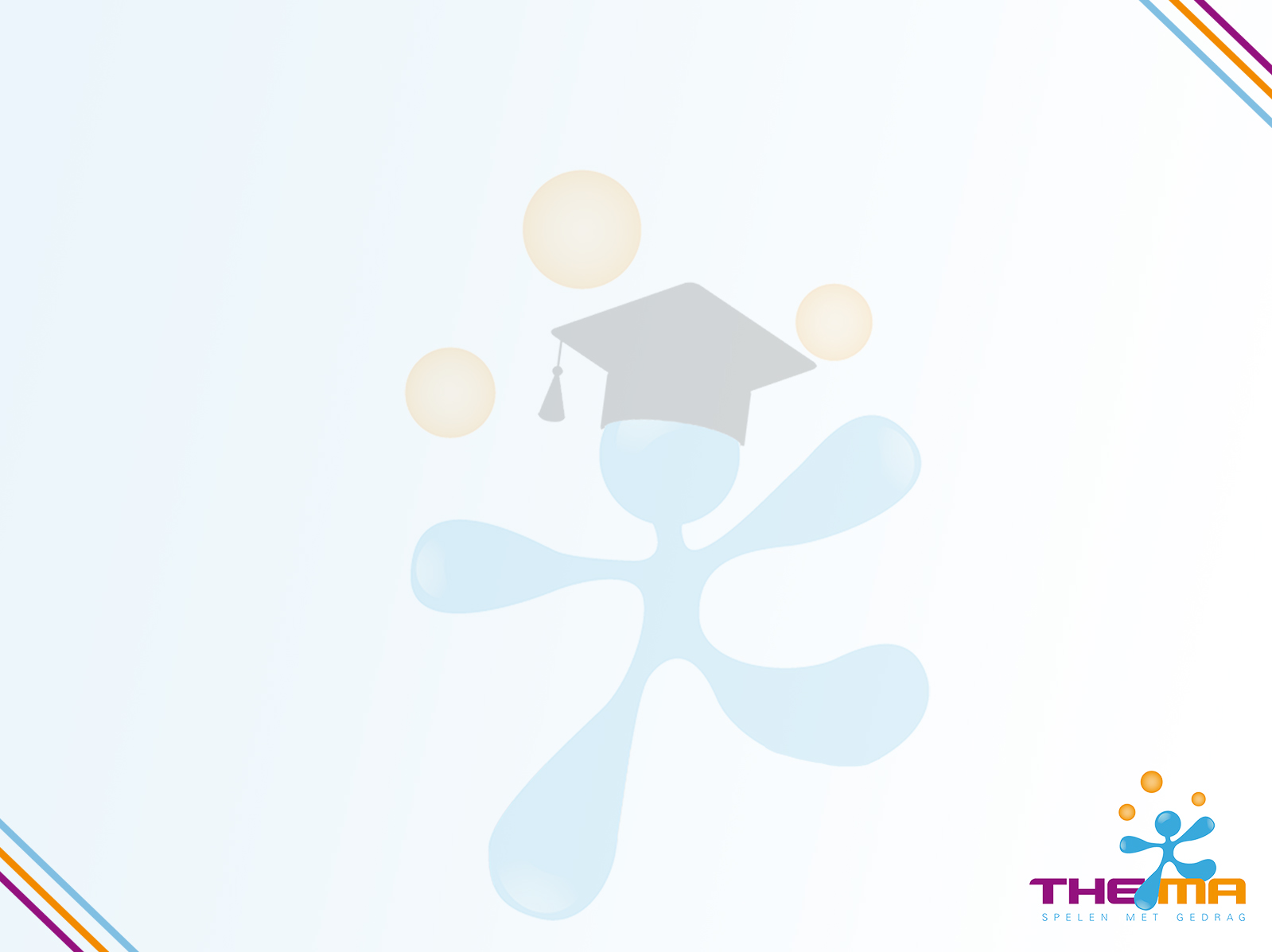 Skill-willmatrix (2)
Emoties werken als een filter dat ervaringen kleurt

Angst in bewegingssituaties
Hoogte
Over de kop
Voor de bal
Andere kinderen
Hoofdstuk 4
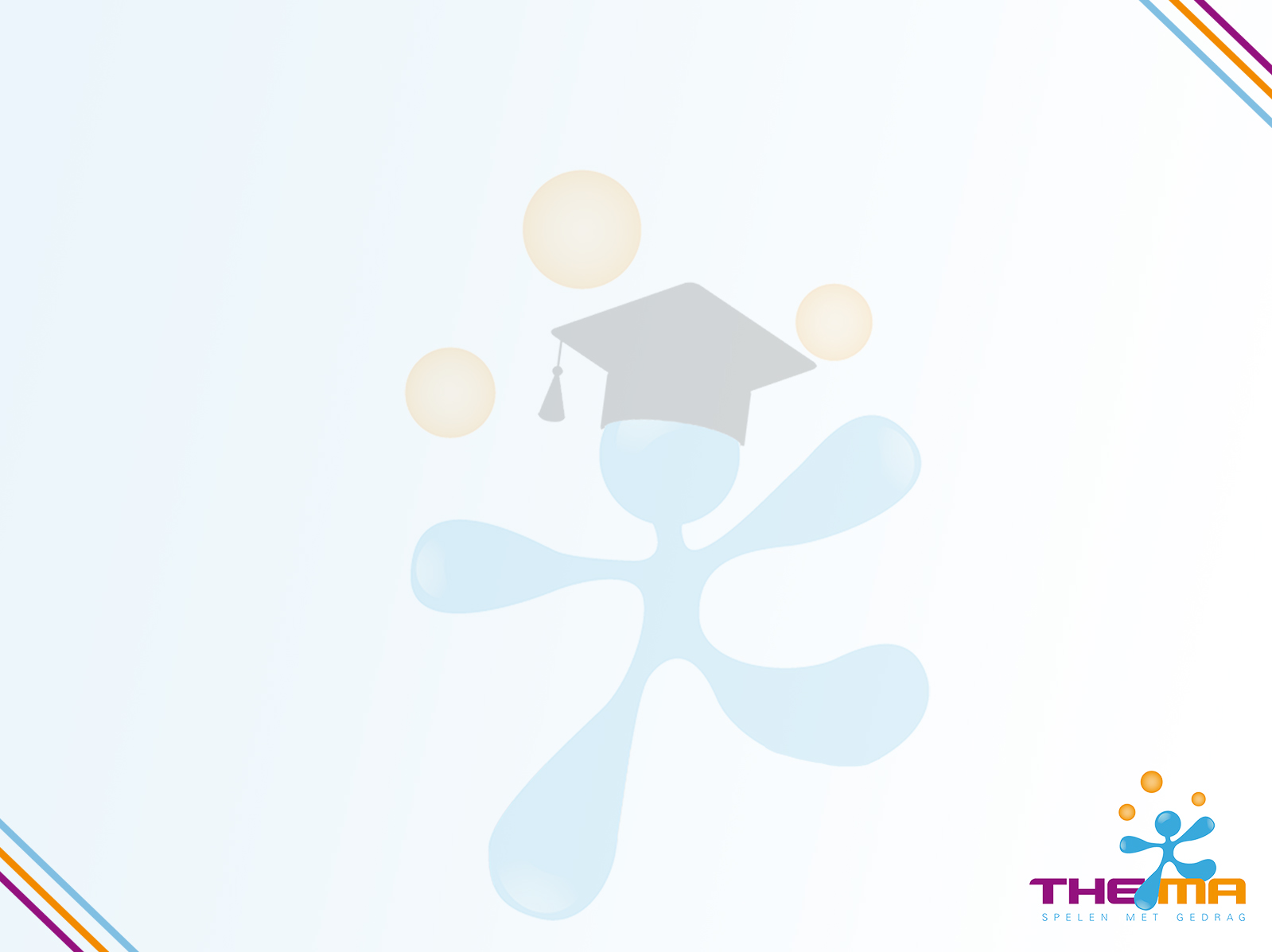 De acht van het brein
Actief aan de slag
Activeer verbanden (plakband) en bouw voort
Zorg voor herhaling
Prikkel emoties
Breng focus aan
Creëer
Gebruik alle zintuigen
Wees een rolmodel
Hoofdstuk 4